Neuaufnahmen auf die ITS  (pro Tag)
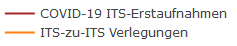 DIVI-Intensivregister
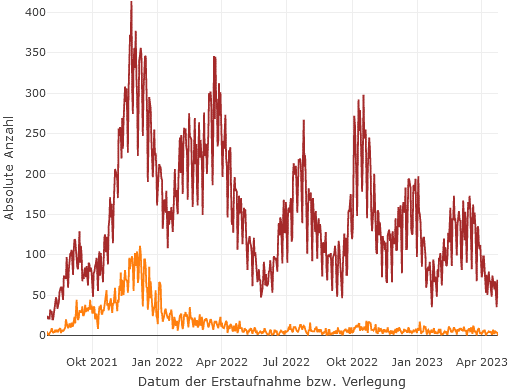 Mit Stand 26.04.2023 werden 544 COVID-19-Patient*innen auf Intensivstationen (der ca. 1.300 Akutkrankenhäuser) behandelt.
Stete Reduktion in der COVID-ITS-Belegung
ITS-COVID-Neuaufnahmen mit +378 in den letzten 7 Tagen
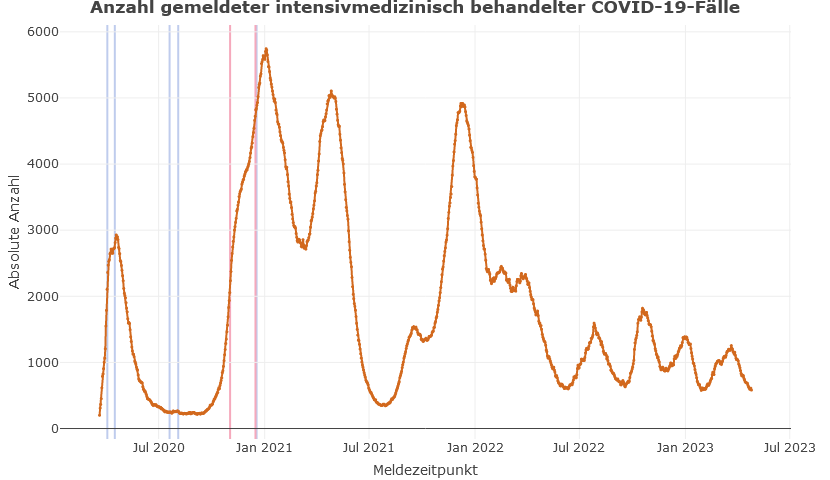 5.762
Lock-Down
Lock-Down
4.918
Anzahl verstorbener positiver SARS-CoV-2-Patient*innen auf ITS (pro Tag)
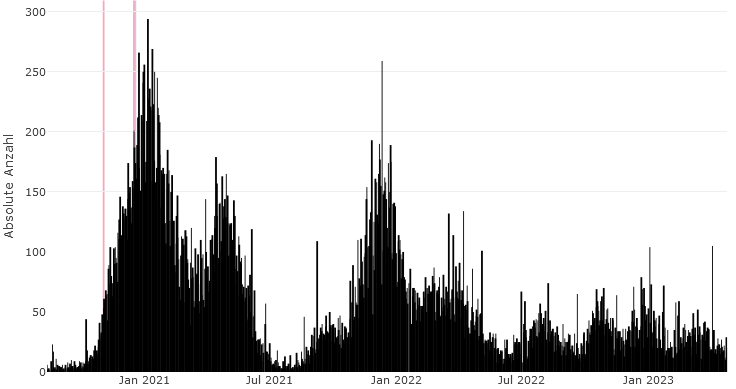 544
1
[Speaker Notes: Am 15.03.: 1.184
Belegung: 774
Neuaufnahmen 7-Tage-Fenster: +912]
Anteil der COVID-19-Ptient*innen an der Gesamtzahl der Intensivbetten
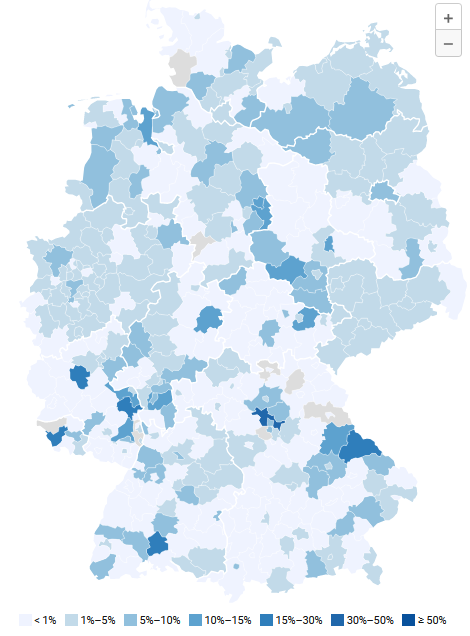 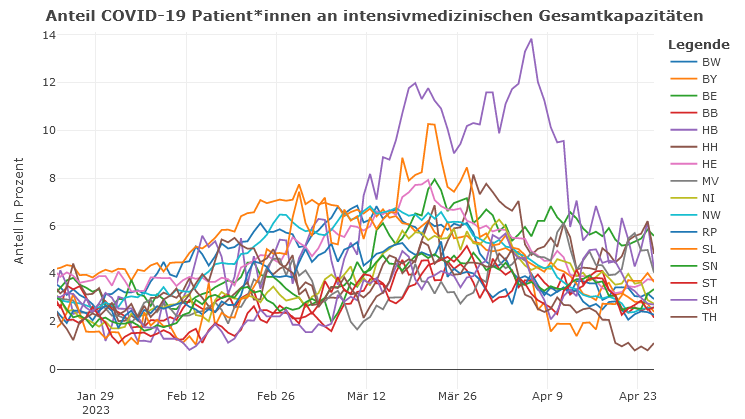 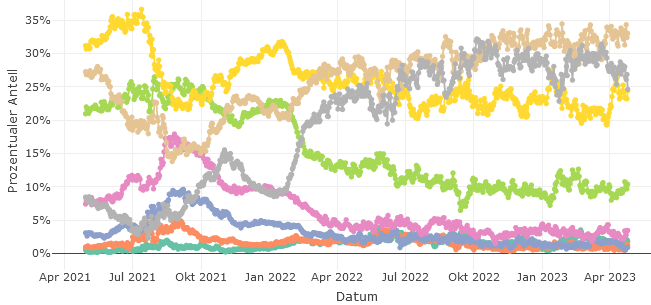 COVID-19-Altersgruppen Entwicklung  (prozentual)
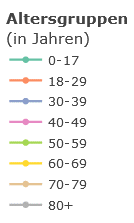 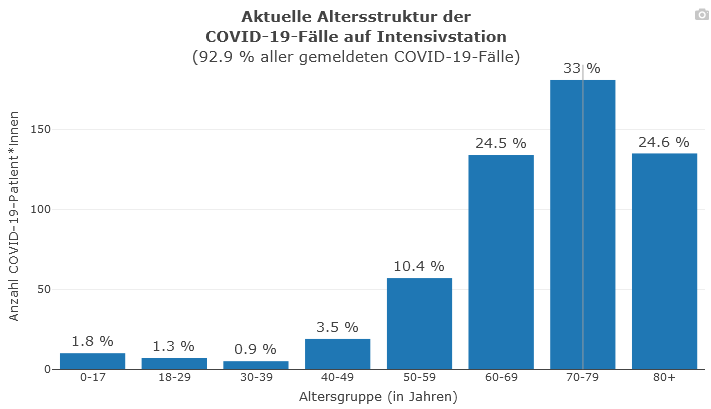 Behandlungsbelegung COVID-19 nach Schweregrad
Anteil intensivmedizinisch relevante COVID-19 Manifestation (nach Behandlungsform)
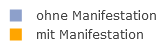 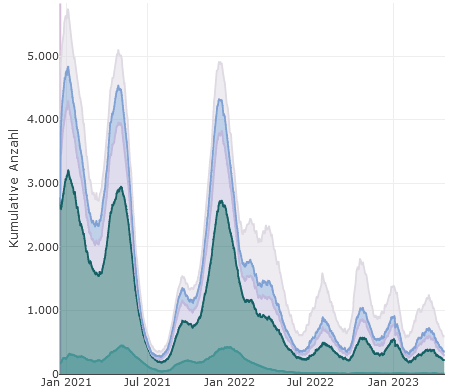 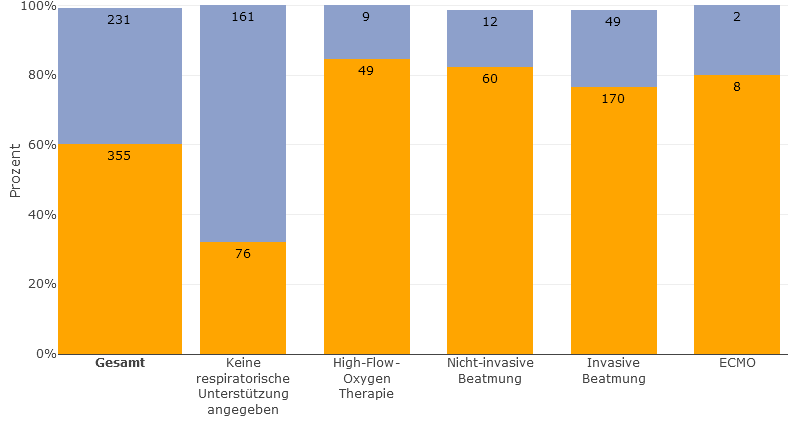 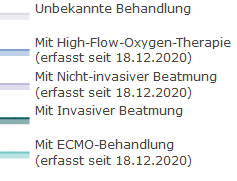 Zuordnung obliegt der medizinischen Einschätzung der Behandler> mit Manifestation: Fälle mit einer primäre Lungen- und/oder Systembeteiligung einer COVID-19-Erkrankung, oder klinische Zustand Verschlechterung aufgrund COVID-19> ohne Manifestation: alle intensivmedizinisch behandelten Patient*innen ohne Hinweis auf eine intensivmedizinisch relevante Manifestation der Infektion
Kapazitätsbelegung der Non-COVID-Erwachsenen
Einschätzung Betriebssituation
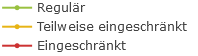 Invasive Beatmung: Belegung und freie Kapazität
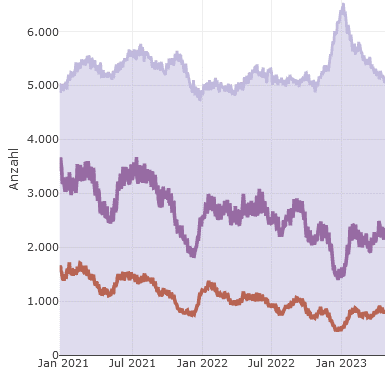 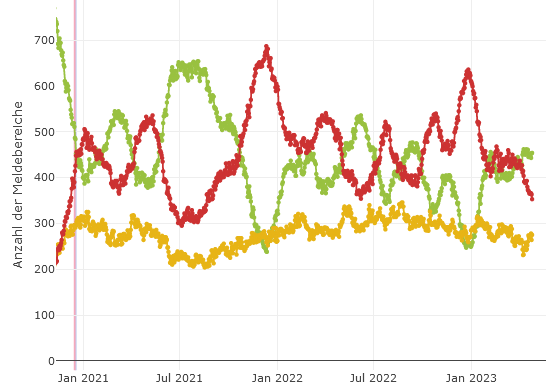 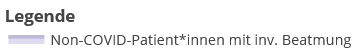 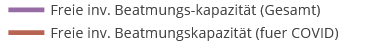